Zomaar een straat door de eeuwen heen
Les 6
Doel van de les:
> Ik ken de betekenis van de woorden van de week.
> Ik kan informatie uit de tekst halen naar aanleiding van opzoekvragen.
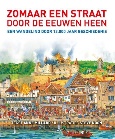 Copyright ©Success for All. Alle rechten voorbehouden
Les 6
Zomaar een straat door de eeuwen heen
Stap 1: Woorden van de week
de infectie
de apotheker
verbrijzelen (verbrijzeld)
de herberg
restaureren 
de ruïne
importeren
populair
patrouilleren
dreggen
het monument
de architectuur
Zelf	Vul de woordenlijst in

	10 minuten

Klaar?	Klaaropdracht les 6
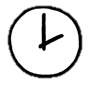 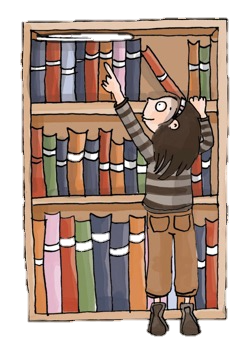 Copyright ©Success for All. Alle rechten voorbehouden
Les 6
Zomaar een straat door de eeuwen heen
Stap 2: Lezen en vraag & antwoord
Stap 3: Vraag & antwoord maatje en team
Zelf	Lees de vragen van les 6 in 	je werkschrift
	Lees bladzijde 26 t/m 29
	Memo’s plakken op 	aanwijzingen

	10 minuten

Klaar?	Klaaropdracht les 6
Maatje	Memo’s vergelijken

	10 minuten

Klaar?	Duolezen bladzijde 26 t/m 29

Team	Memo’s vergelijken	Antwoorden in werkschrift 	schrijven
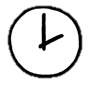 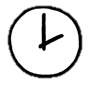 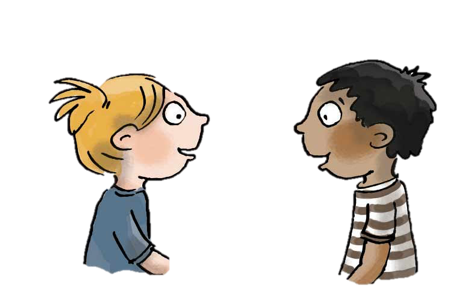 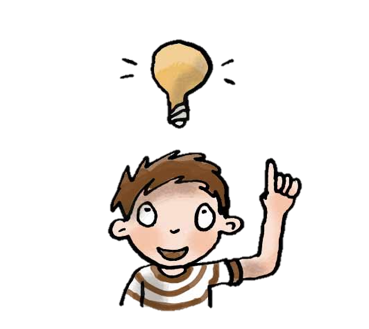 Copyright ©Success for All. Alle rechten voorbehouden
Les 6
Zomaar een straat door de eeuwen heen
Stap 4: Terugblik en vooruitblik
Terugblik
> Samenwerkvaardigheid
> Woorden van de week
> Lezen en vraag & antwoord
> Punten en feedback

Vooruitblik
> Woorden van de week
> Lezen en vraag & antwoord
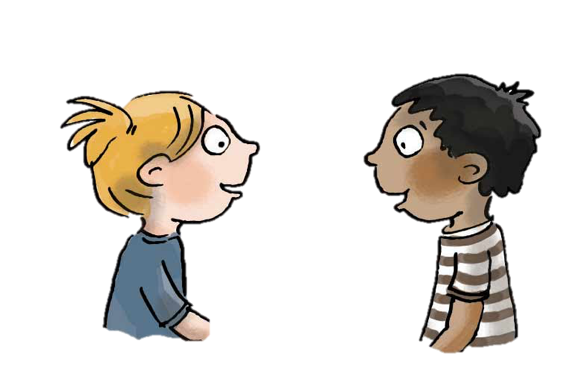 Copyright ©Success for All. Alle rechten voorbehouden
Les 7
Zomaar een straat door de eeuwen heen
Doel van de les:
> Ik ken de betekenis van de woorden van de week.
> Ik kan informatie uit een tekst halen naar aanleiding van de opzoekvragen.
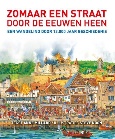 Copyright ©Success for All. Alle rechten voorbehouden
Les 7
Zomaar een straat door de eeuwen heen
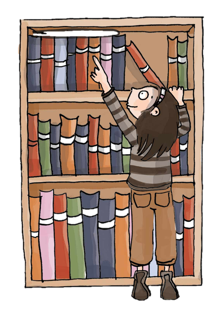 Stap 1:	Woorden van de week




Stap 2:	Lezen en vraag & antwoord
Team	Woorden 5 t/m 8

Klaar?	Woordenlijst verder invullen
	Woordbon schrijven
Zelf	Lees de vragen van les 7 in je 	werkschrift
	Lees bladzijde 30 t/m 33
	Memo’s plakken op aanwijzingen

	10 minuten

Klaar?	Schrijf een woordbon 
	Woorden van de week
	Klaaropdracht les 7
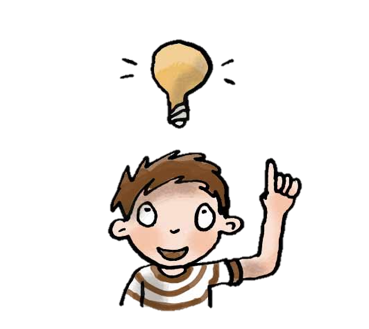 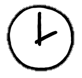 Copyright ©Success for All. Alle rechten voorbehouden
Les 7
Zomaar een straat door de eeuwen heen
Stap 3: Vraag & antwoord maatje en team
Stap 4: Terugblik en vooruitblik
Maatje	Memo’s vergelijken
	
	10 minuten

Klaar?	Duolezen bladzijde 30 t/m 33

Team	Memo’s vergelijken	Antwoorden in werkschrift 	schrijven
Terugblik
> Woorden van de week
> Lezen en vraag & antwoord> Punten en feedback

Vooruitblik
> Woorden van de week 
 (kopieerblad ‘afbeeldingen’)
> Lezen en vraag & antwoord
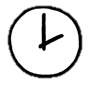 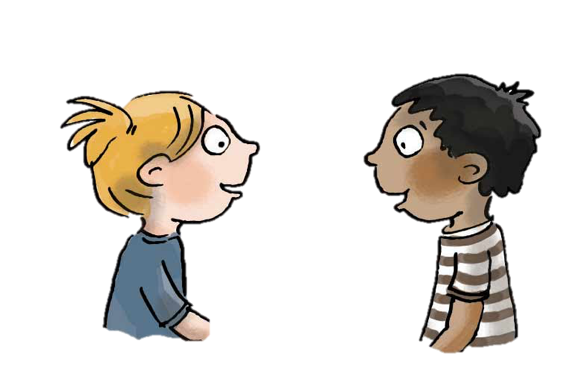 Copyright ©Success for All. Alle rechten voorbehouden
Les 8
Zomaar een straat door de eeuwen heen
Doel van de les:
> Ik ken de betekenis van de woorden van de week.
> Ik kan informatie uit een tekst halen naar aanleiding van de opzoekvragen.
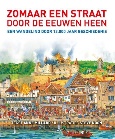 Copyright ©Success for All. Alle rechten voorbehouden
Les 8
Zomaar een straat door de eeuwen heen
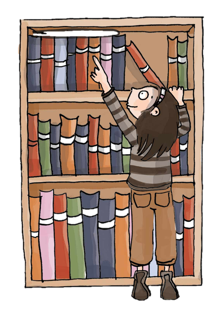 Stap 1:	Woorden van de week




Stap 2:	Lezen en vraag & antwoord
Team	Woorden 9 t/m 12

Klaar?	Woordenlijst verder invullen
	Woordbon schrijven
Zelf	Lees de vragen van les 8 in je 	werkschrift
	Lees bladzijde 34 t/m 37
	Memo’s plakken op aanwijzingen

	10 minuten

Klaar?	Schrijf een woordbon 
	Woorden van de week
	Klaaropdracht les 8
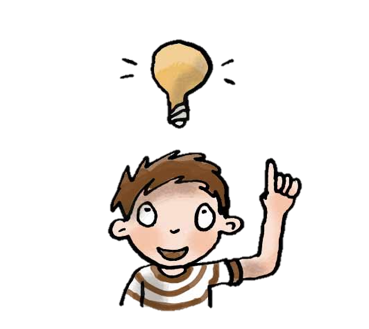 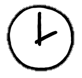 Copyright ©Success for All. Alle rechten voorbehouden
Les 8
Zomaar een straat door de eeuwen heen
Stap 3: Voorspellen maatje en team
Stap 5: Terugblik en vooruitblik
Maatje	Memo’s vergelijken

	10 minuten

Klaar?	Duolezen bladzijde 34 t/m 37

Team	Memo’s vergelijken	Antwoorden in werkschrift 	schrijven
Terugblik
> Woorden van de week
> Lezen en vraag & antwoord
> Punten en feedback

Vooruitblik
> Toets
> Voorbereiding schrijfopdracht
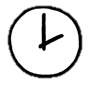 Stap 4: Woorden van de week
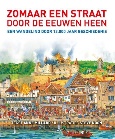 Zelf 	kopieerblad ‘afbeeldingen’
	
	10 minuten
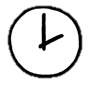 Copyright ©Success for All. Alle rechten voorbehouden
Les 9
Zomaar een straat door de eeuwen heen
Doel van de les:
> Ik kan informatie uit een tekst kan halen.
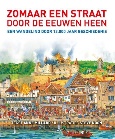 Copyright ©Success for All. Alle rechten voorbehouden
Les 9
Zomaar een straat door de eeuwen heen
Stap 1:	Woorden van de week 



Stap 2:	Toets










Stap 3: Voorbereiding schrijfopdracht
Zelf	Oefenen voor de toets

	5 minuten
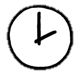 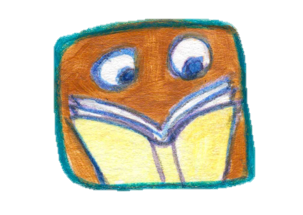 Zelf	Lezen bladzijde 38 t/m 41
	Toets maken

	30 minuten

Klaar?	Woordenlijst afmaken
	Klaaropdrachten afmaken

Groep	Toets nabespreken
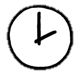 Zelf	Stripverhaal over de uitvinding van de 	mobiele telefoon bedenken
Copyright ©Success for All. Alle rechten voorbehouden
Les 9
Zomaar een straat door de eeuwen heen
Stap 4: Terugblik en vooruitblik
Terugblik
> Toets
> Voorbereiding schrijfopdracht
> Punten en feedback

Vooruitblik
> Schrijfopdracht
> Team van de week
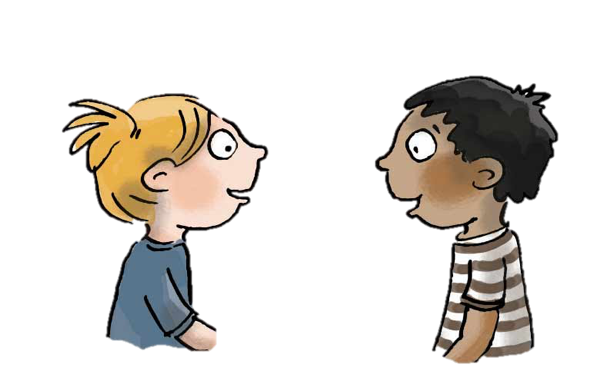 Copyright ©Success for All. Alle rechten voorbehouden
Les 10
Zomaar een straat door de eeuwen heen
Doel van de les:
> Ik kan een stripverhaal maken met daarin een probleem en een oplossing.
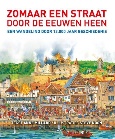 Copyright ©Success for All. Alle rechten voorbehouden
Les 10
Zomaar een straat door de eeuwen heen
Stap 1: Schrijven
Stap 3: Presentatie
Zelf	Presentatie voorbereiden

	5 minuten

Groep	Presentatie schrijfopdracht
	Tops

	Wat ga je volgende week 	anders of hetzelfde doen?
Zelf		Lees bladzijde 42 t/m 45
		Kladversie in werkschrift
		Afvinklijst les 10
		
		20 minuten

Klaar?		Tekening maken voor het 			stripverhaal
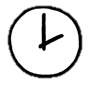 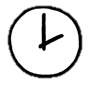 Stap 2: Maatje & netversie
Maatje			Afvinklijst les 10

Netversie			Kopieerblad
			
			20 minuten
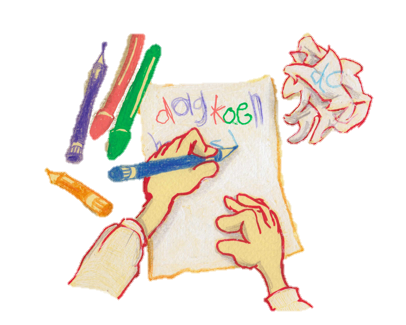 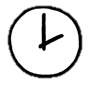 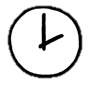 Copyright ©Success for All. Alle rechten voorbehouden
Les 10
Zomaar een straat door de eeuwen heen
Stap 4: Terugblik en vooruitblik
Terugblik
> Woorden van de week
> Samenwerkvaardigheid
> Schrijfopdracht
> Team van de week

Vooruitblik:
> Nieuw boek
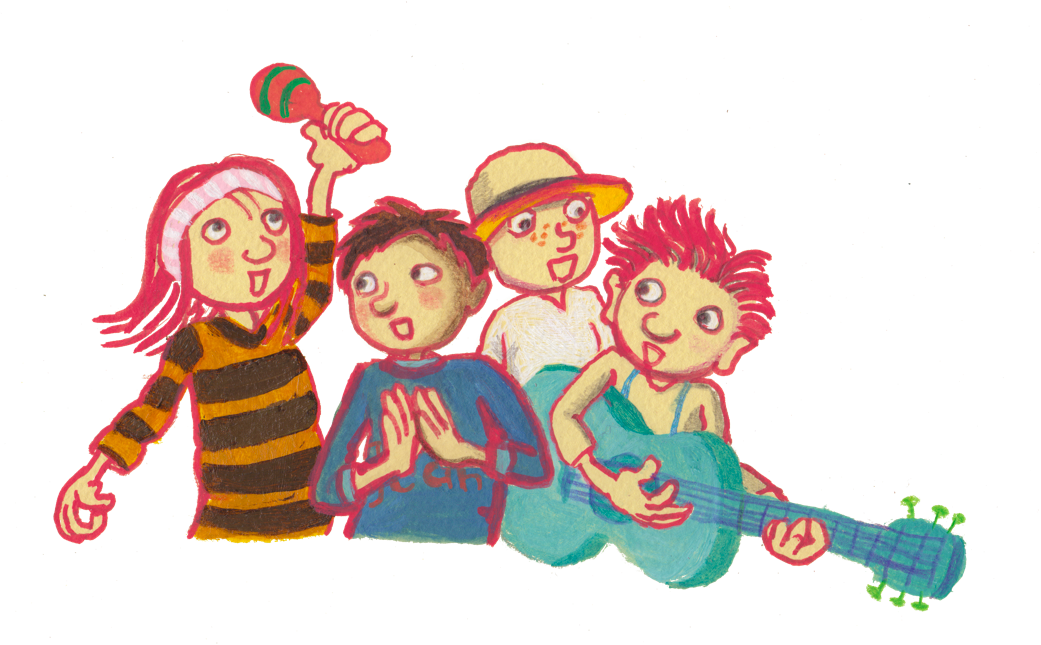 Copyright ©Success for All. Alle rechten voorbehouden